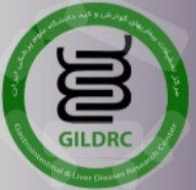 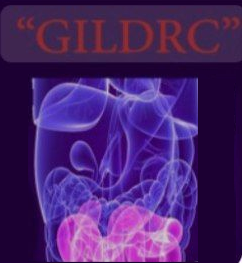 Esophageal Cancer Staging and Treatment
Mohsen Rajabnia M.D.
Assistant Professor of Gastroenterology and Hepatology
ABZUMS
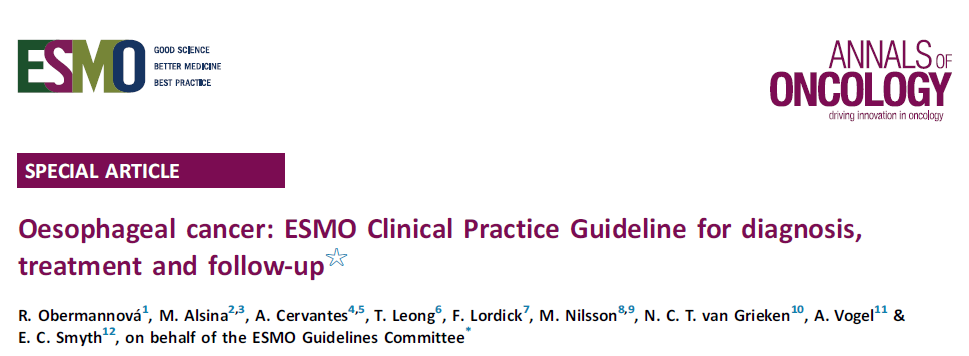 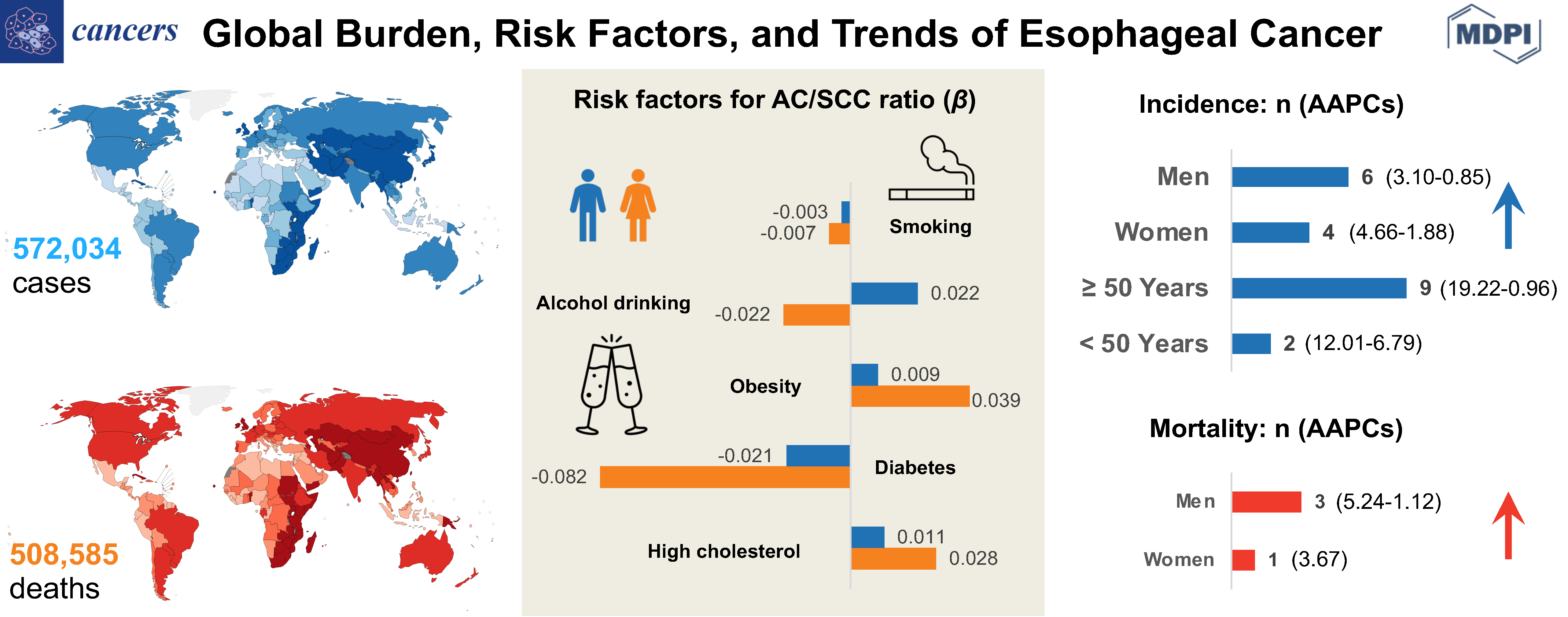 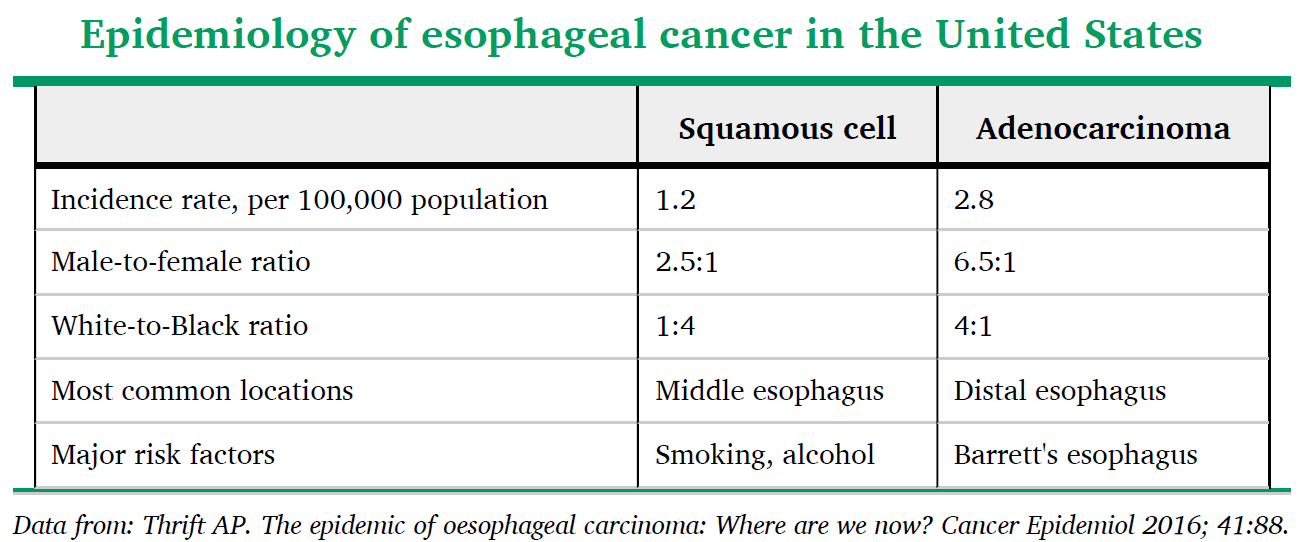 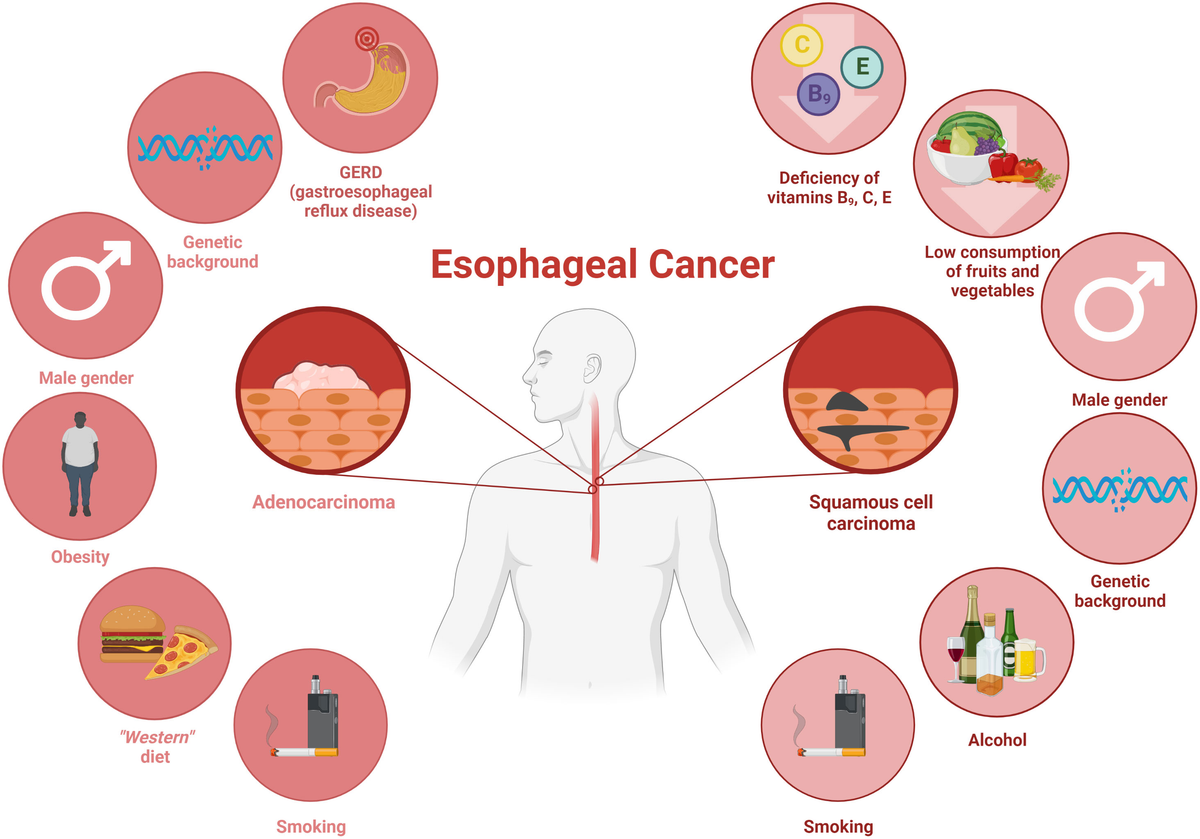 Pretreatment Staging
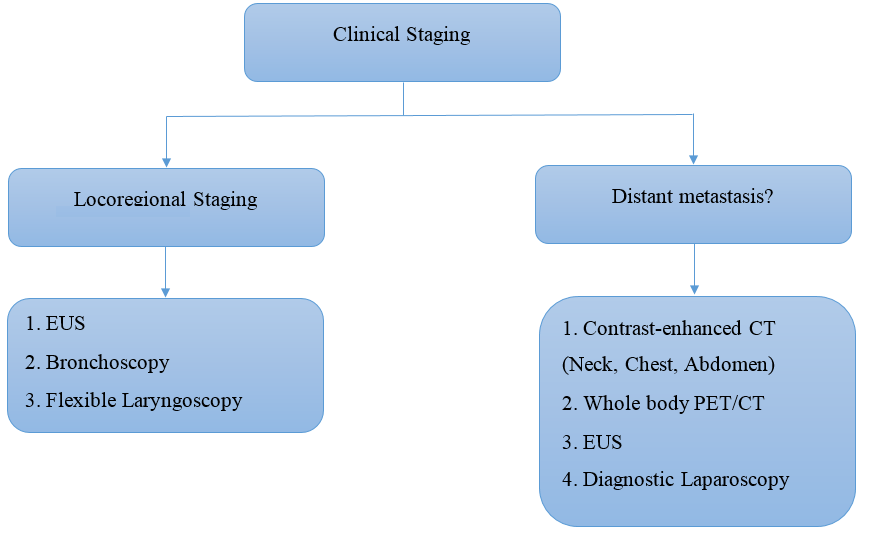 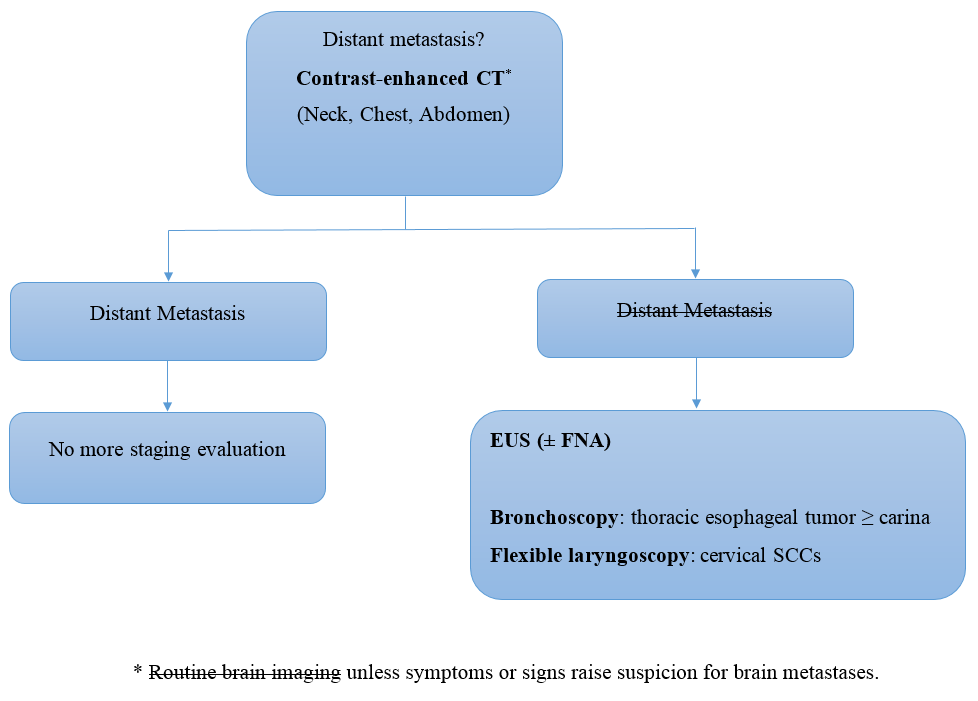 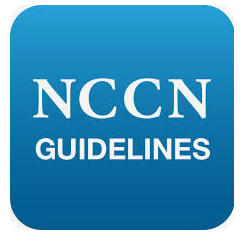 ● Preoperative bronchoscopy + biopsy and brush cytology: 
as the last investigation in the staging workup for patients with locally advanced, non-metastatic tumors located at or above the carina (ie, upper esophageal and cervical SCCs).

● Flexible laryngoscopy: 
cervical SCCs  → assess local disease extent and to detect a synchronous malignancy of the head and neck.
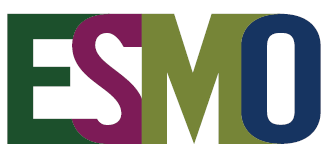 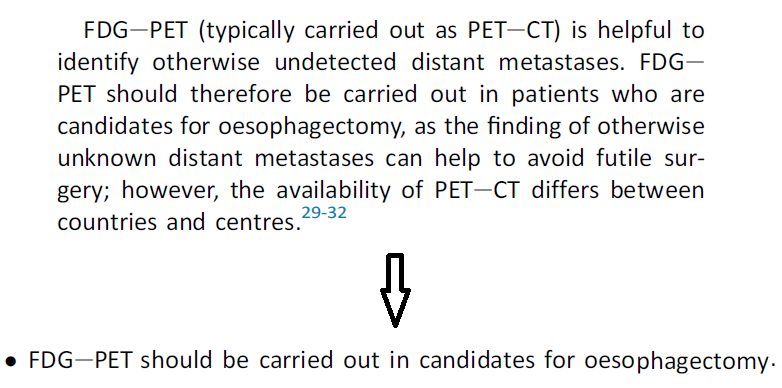 Staging Laparoscopy
● NCCN: "optional" for patients with EGJ tumors and no evidence of metastatic disease.

● ESMO: locally advanced (T3/T4) adenocarcinomas of the EGJ infiltrating the gastric cardia.

● SAGES: candidates for curative resection (early stage esophageal cancer with no evidence of distant or LN metastases) may benefit from staging laparoscopy.
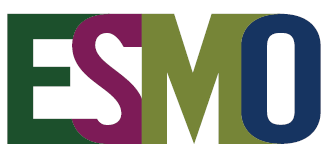 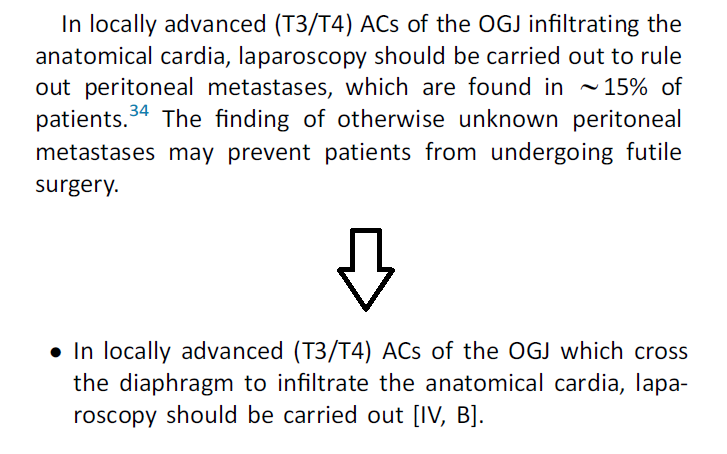 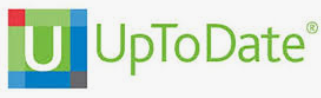 UpToDate: Diagnostic laparoscopy (after conventional pretreatment staging studies)
                               ◦ Potentially resectable
                               ◦ Clinical T3 or T4
                               ◦ Siewert II to III adenocarcinomas of the EGJ
                               ◦ Suspicion for intraperitoneal metastatic disease that cannot otherwise be confirmed.
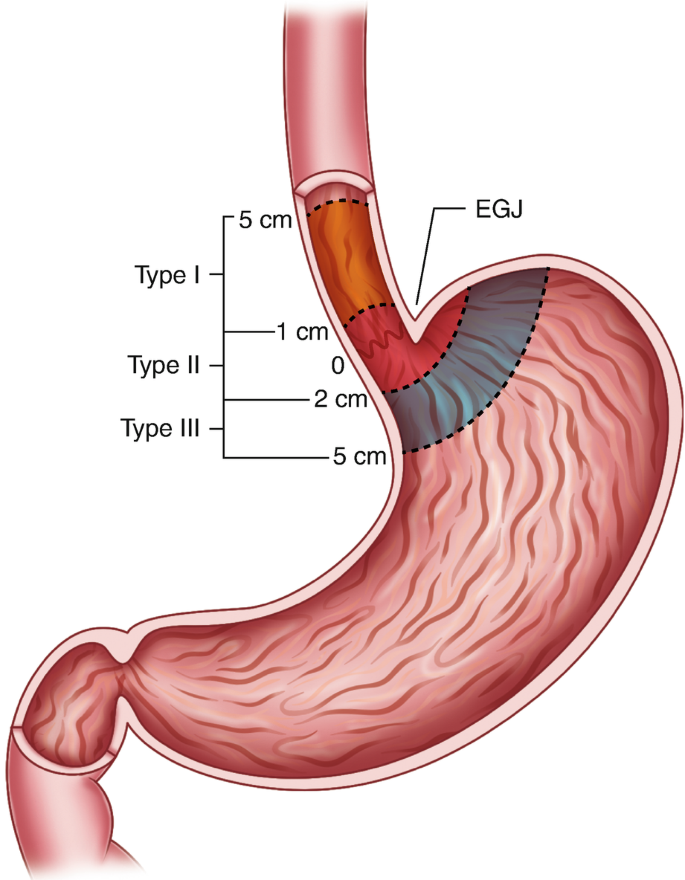 None of these groups provides guidelines for the use of diagnostic thoracoscopy.
Esophageal cancer TNM staging AJCC UICC 8th edition
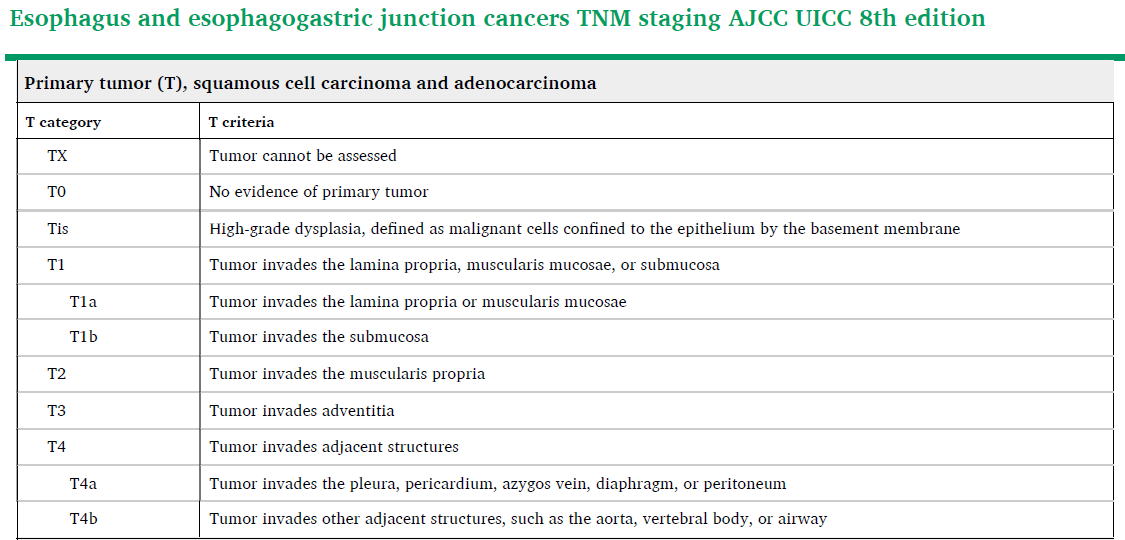 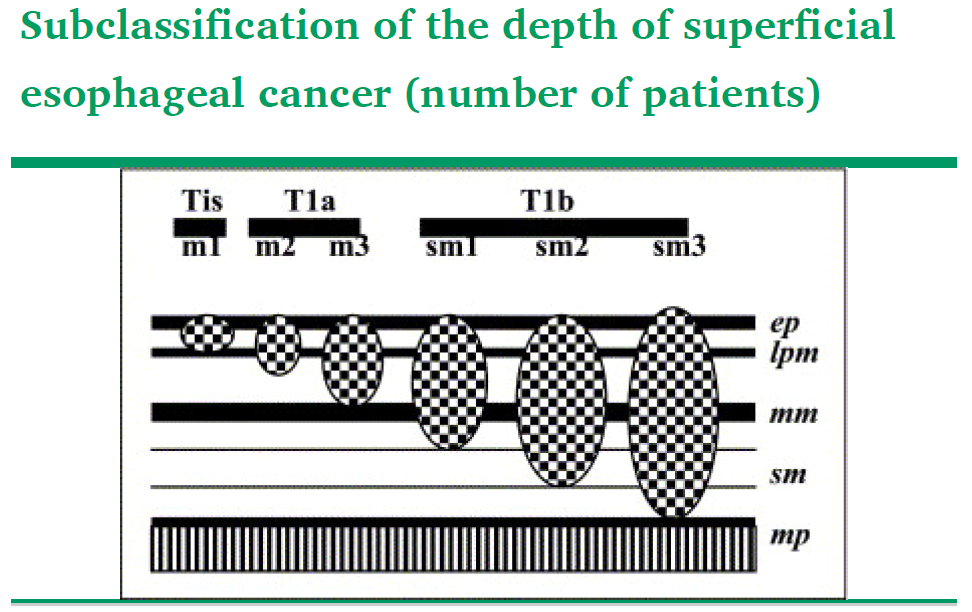 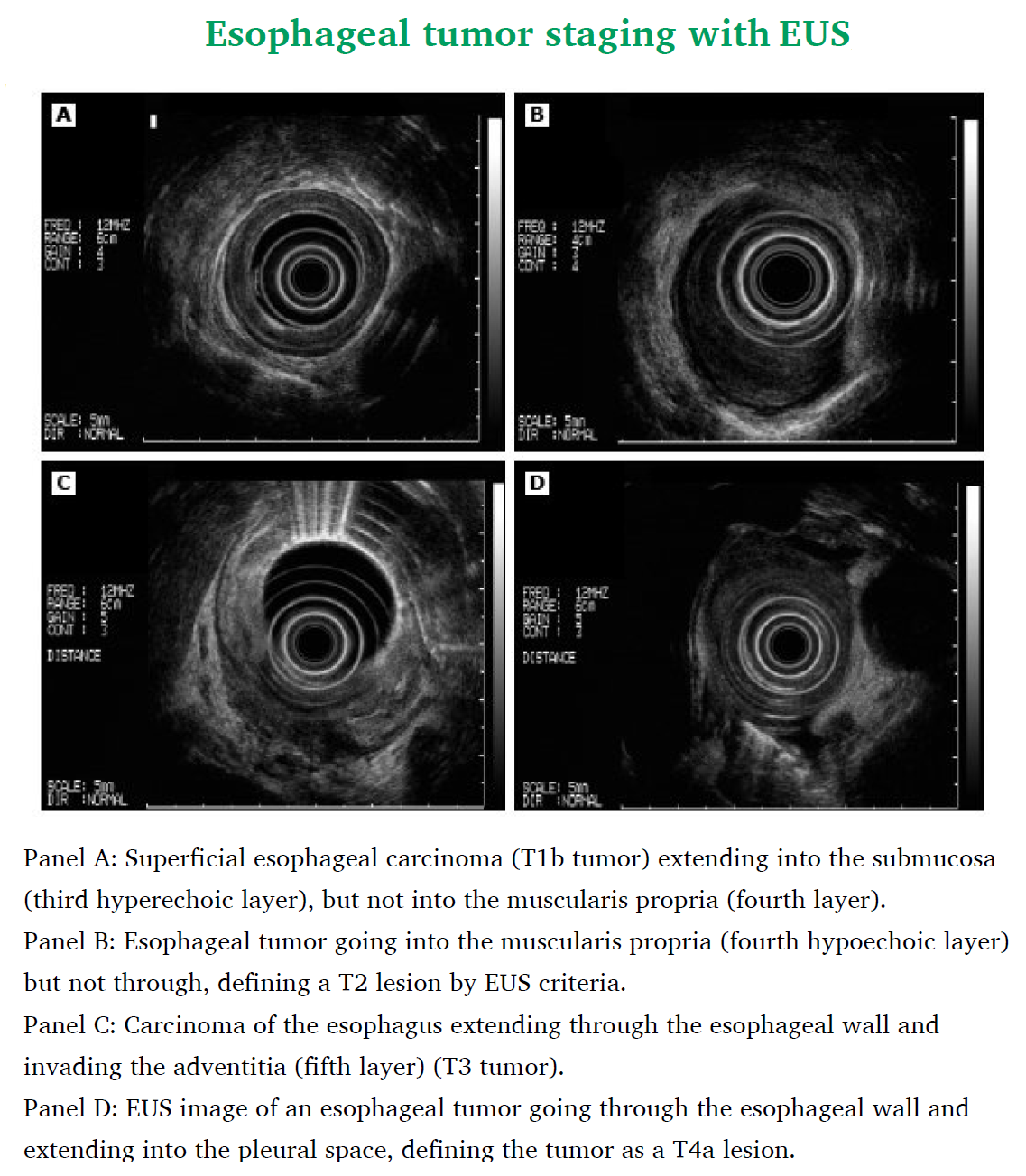 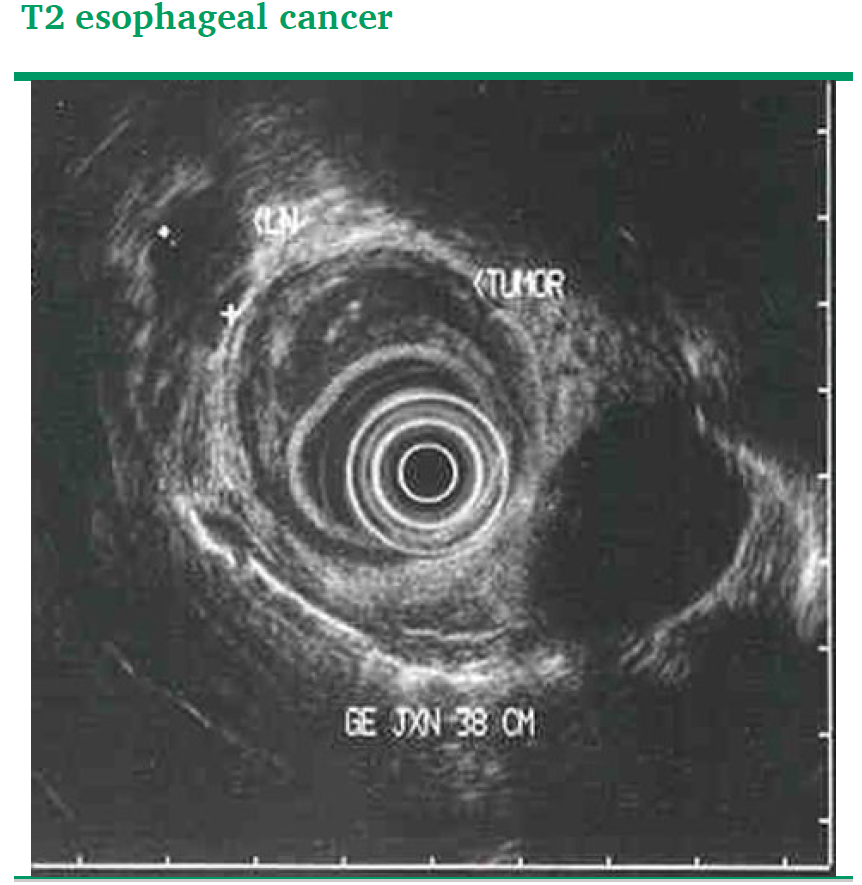 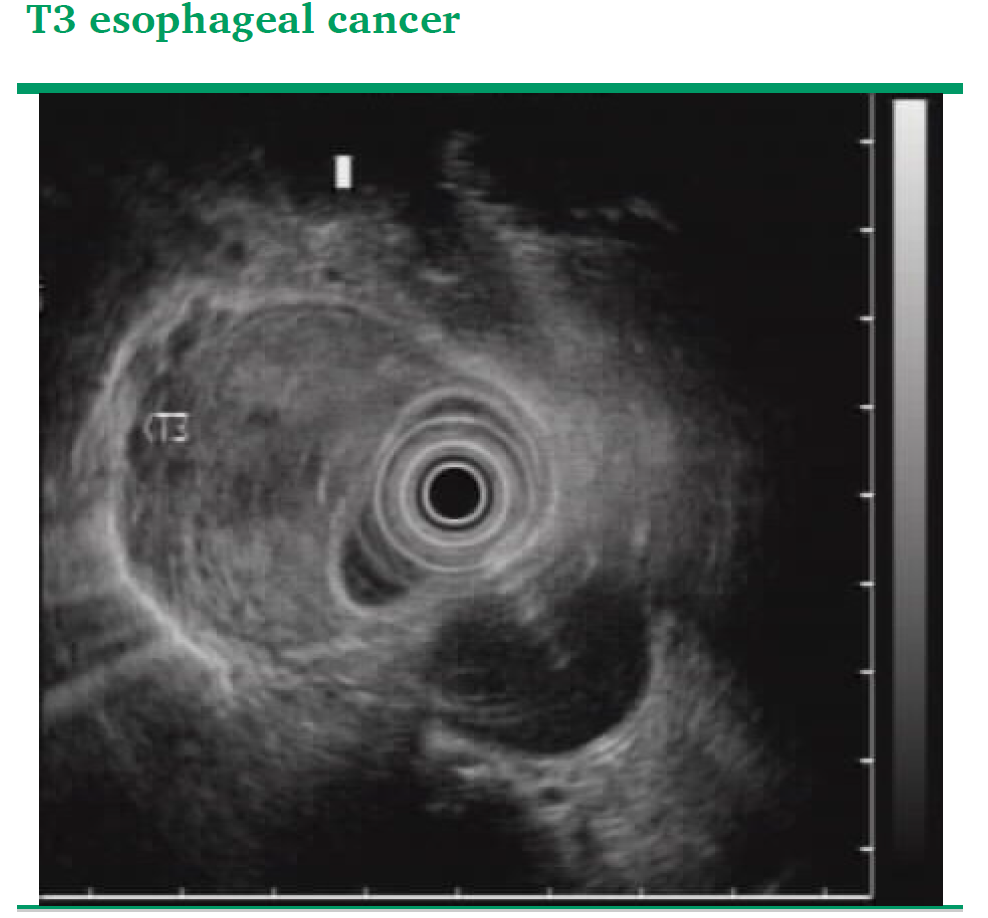 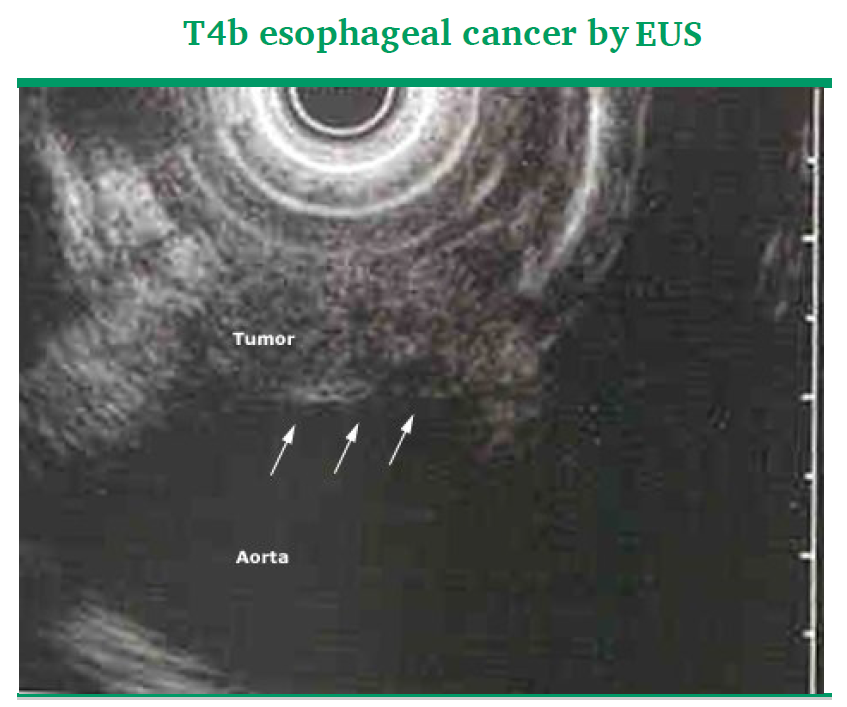 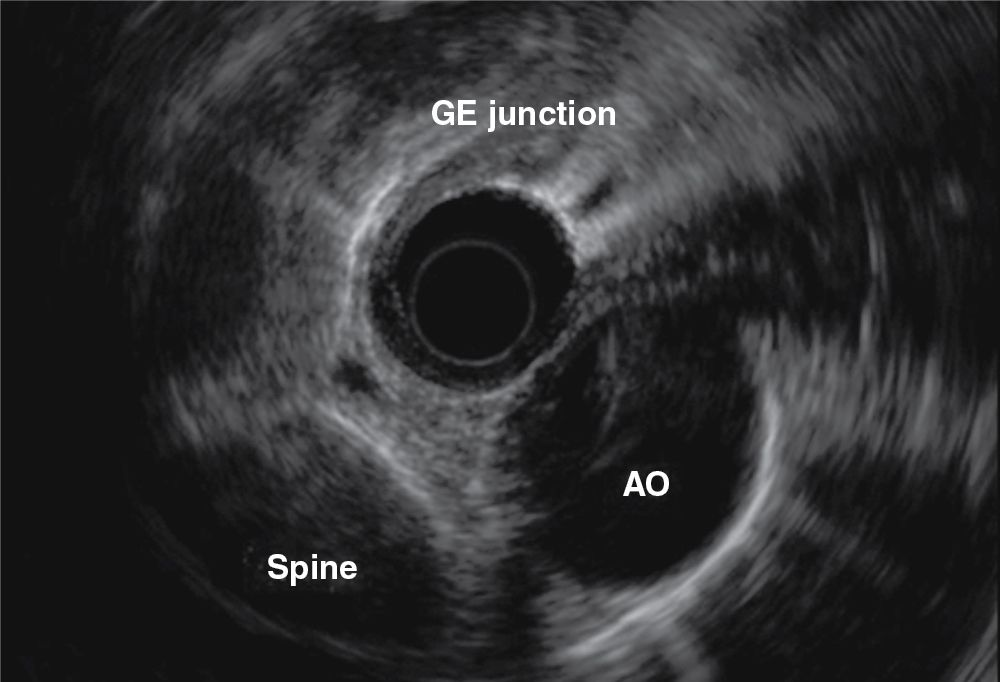 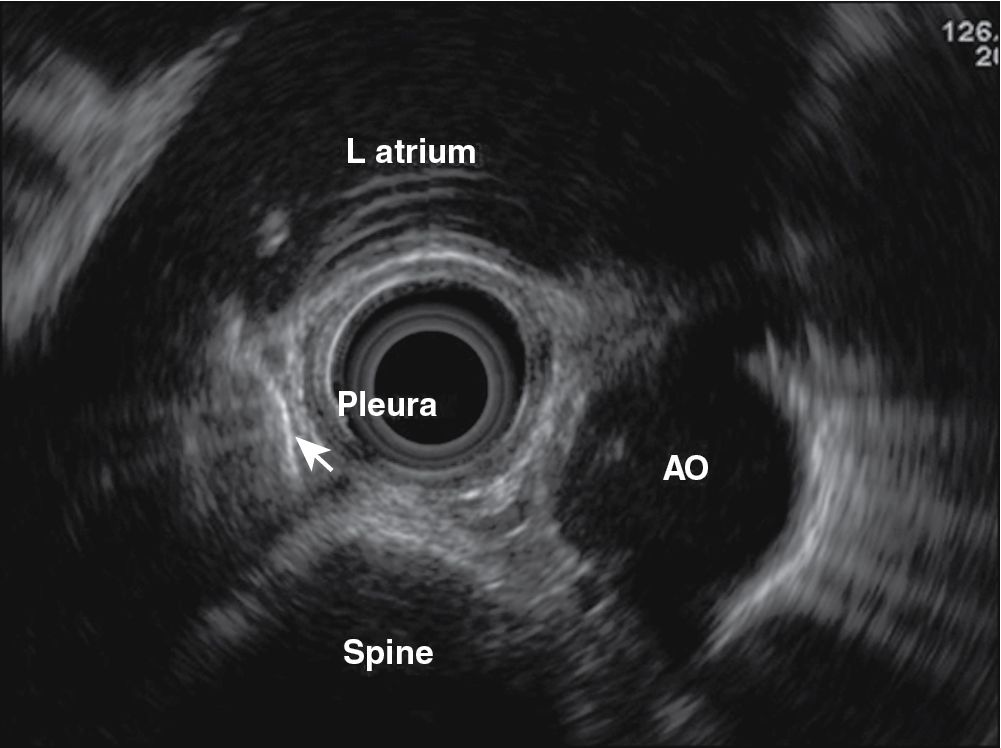 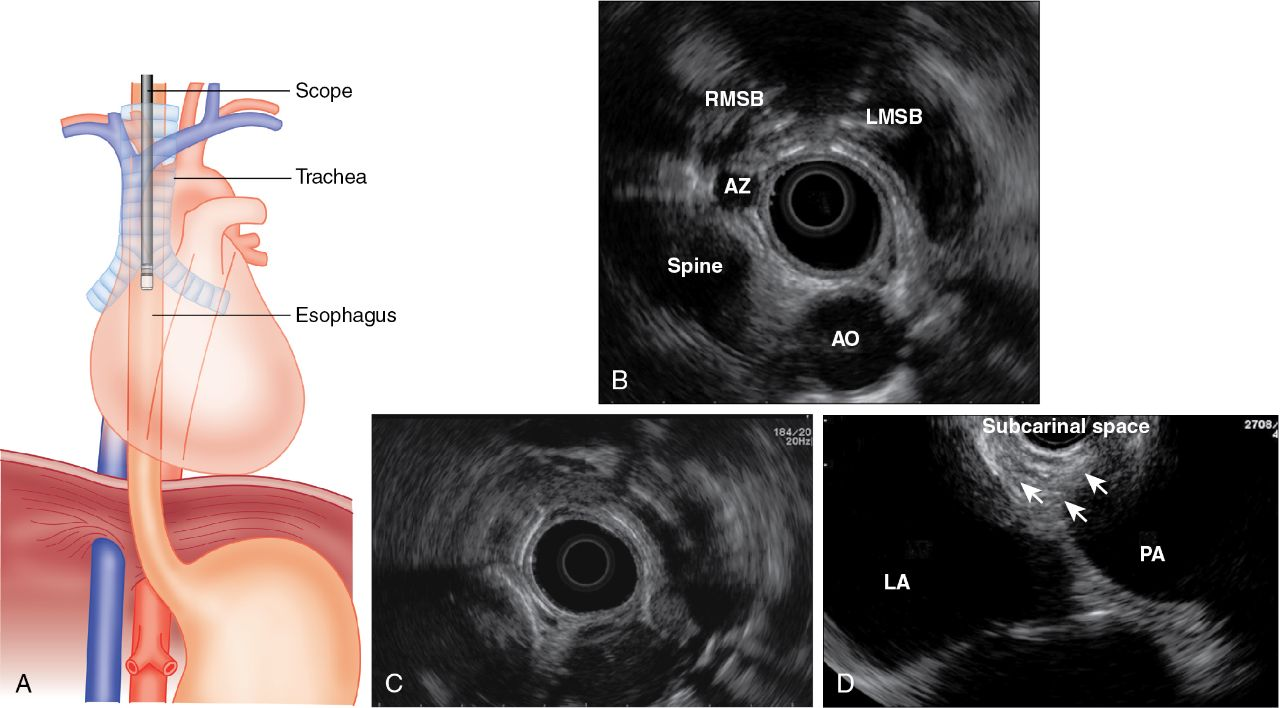 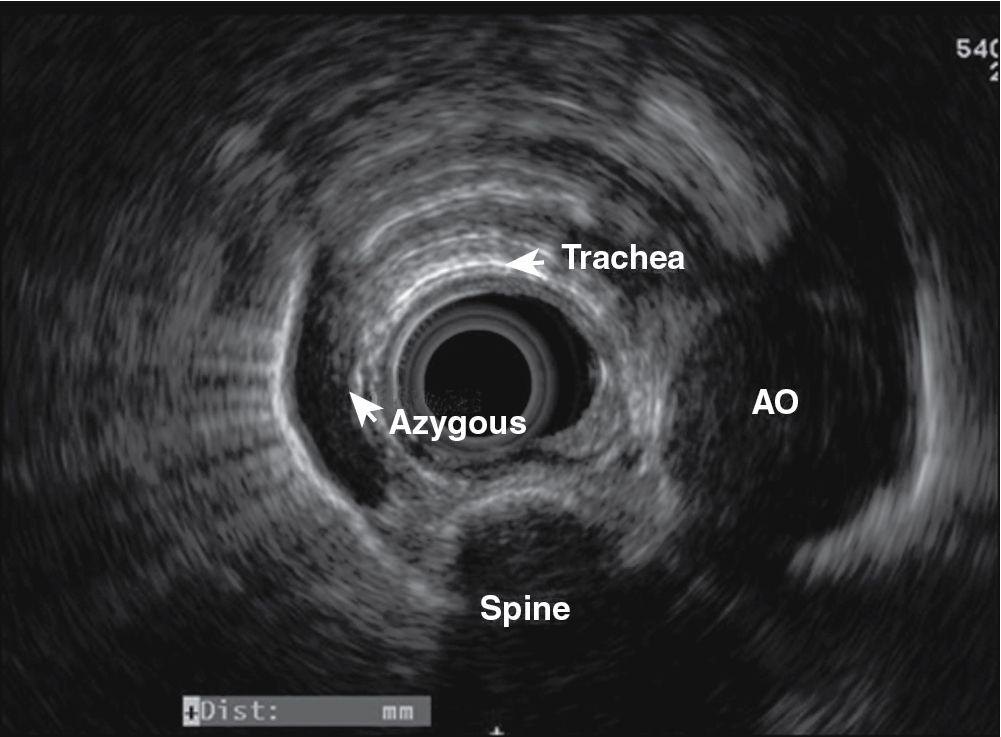 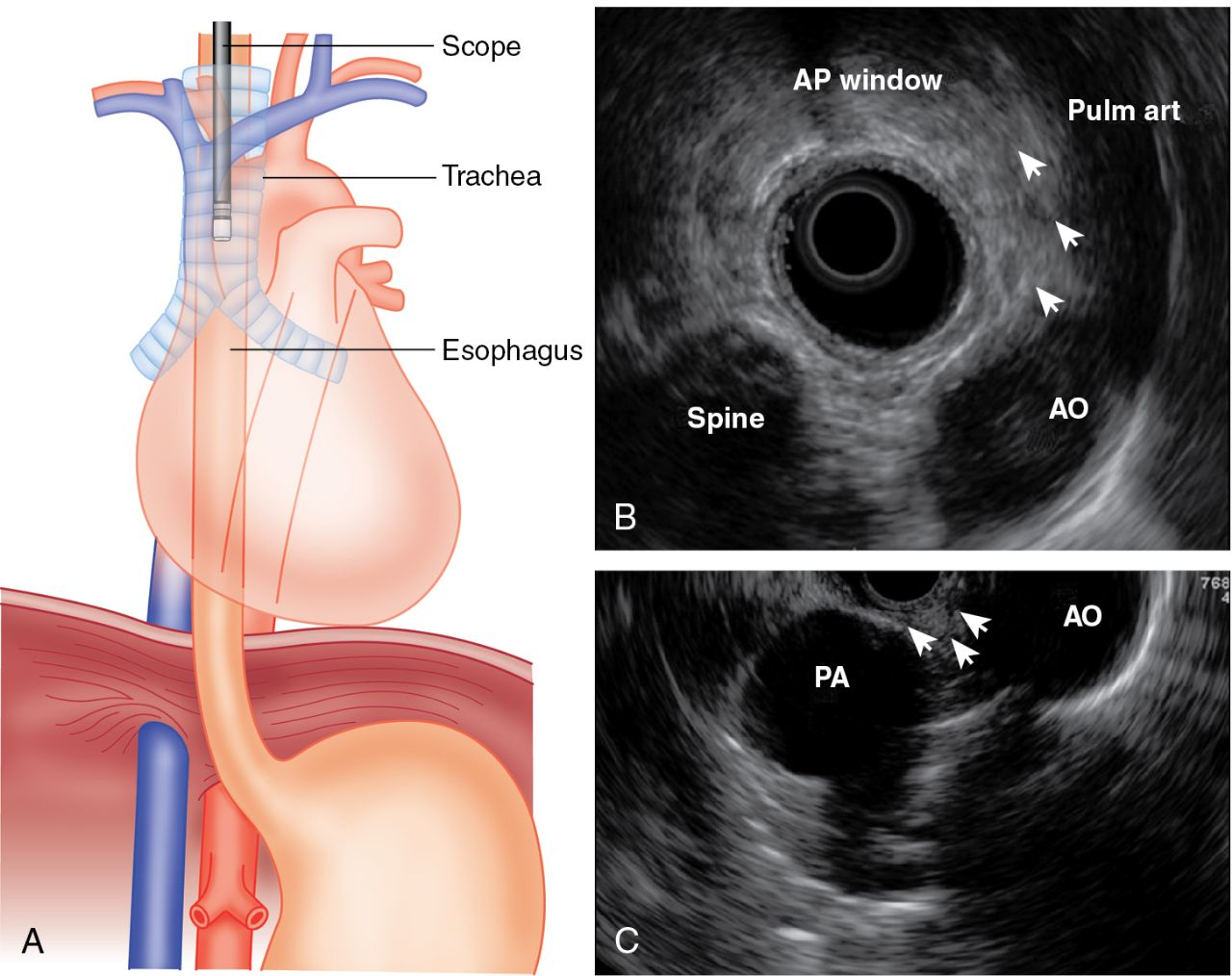 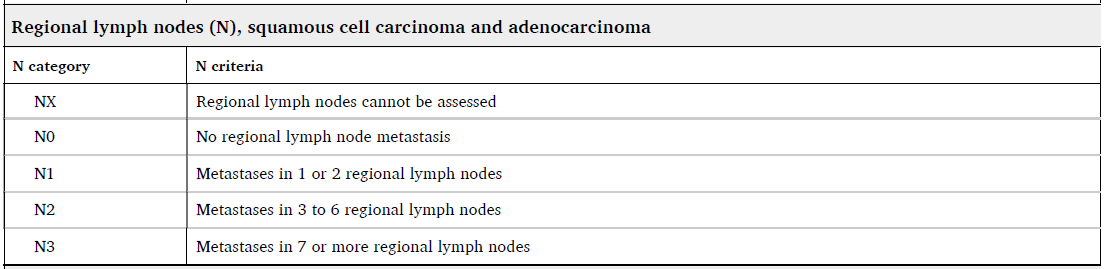 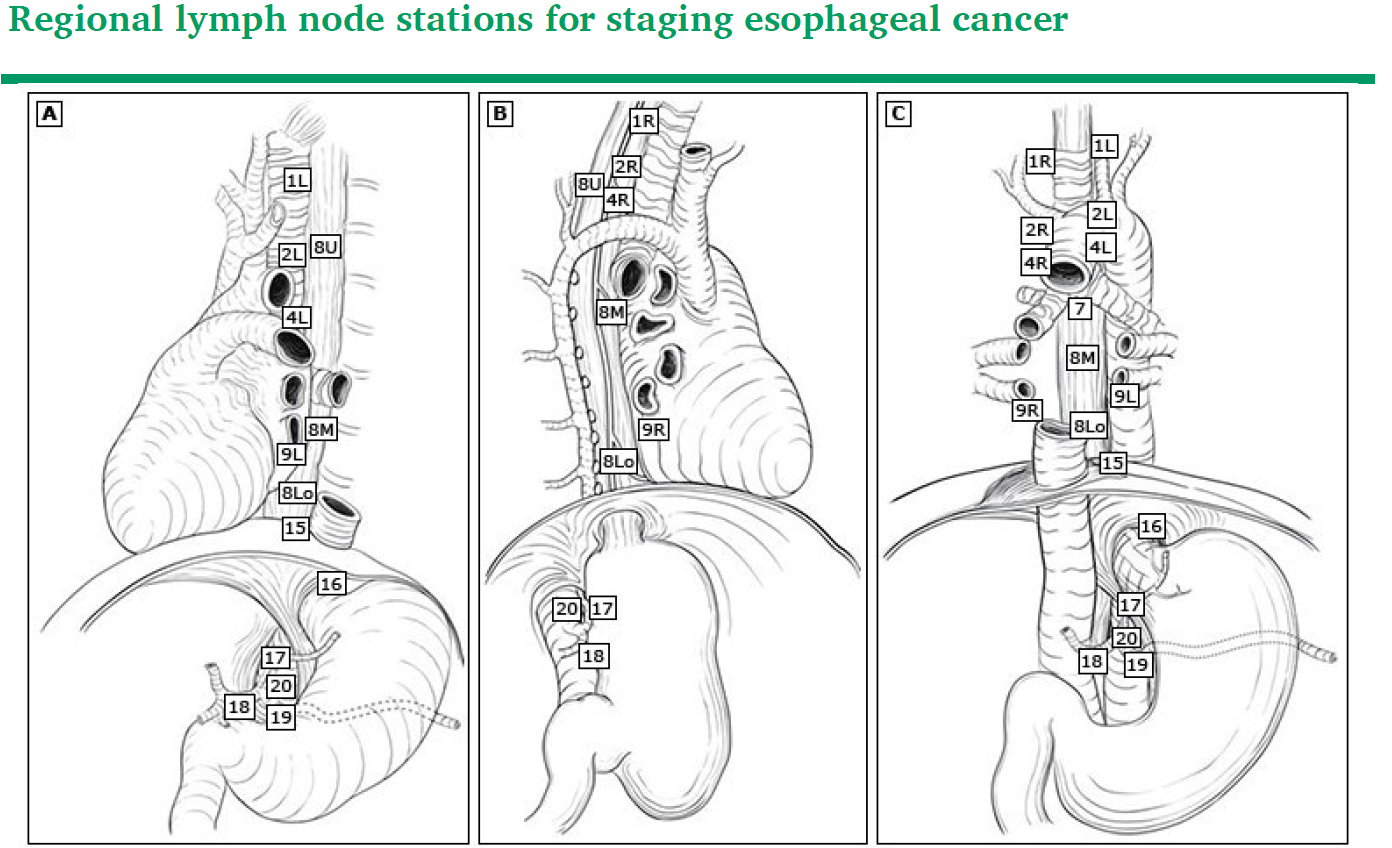 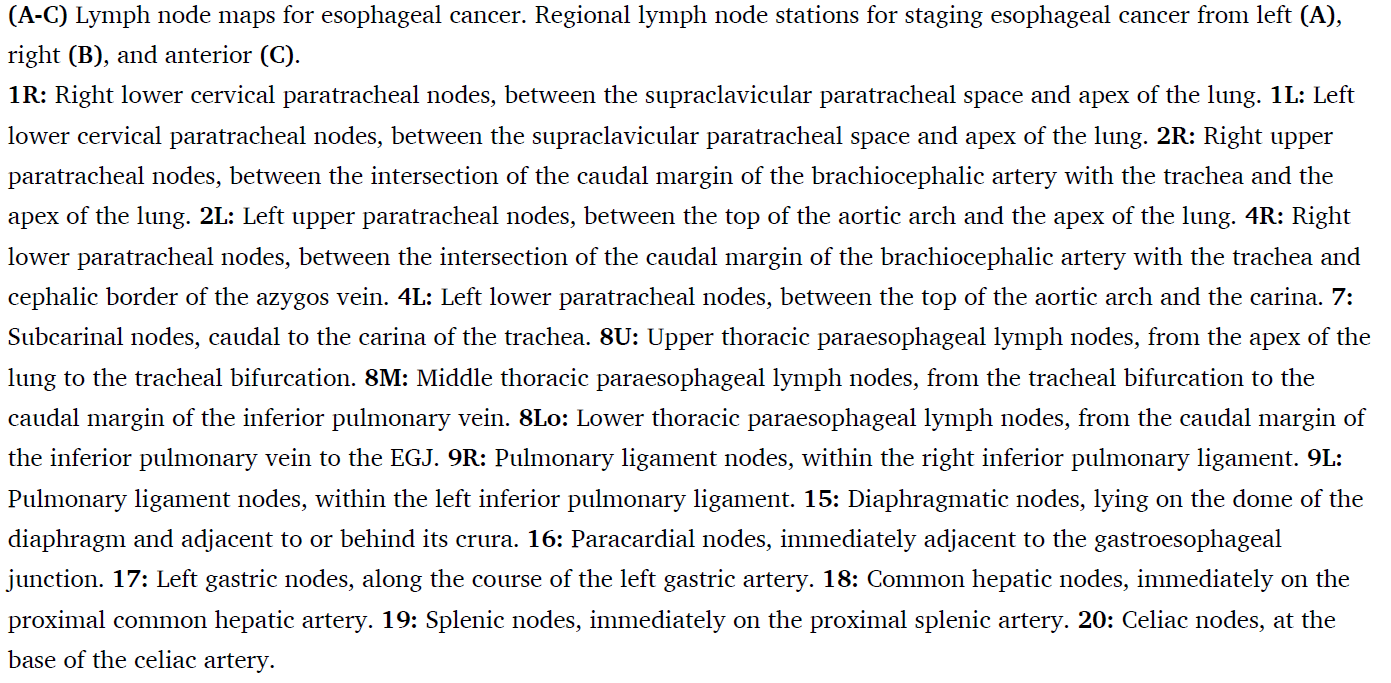 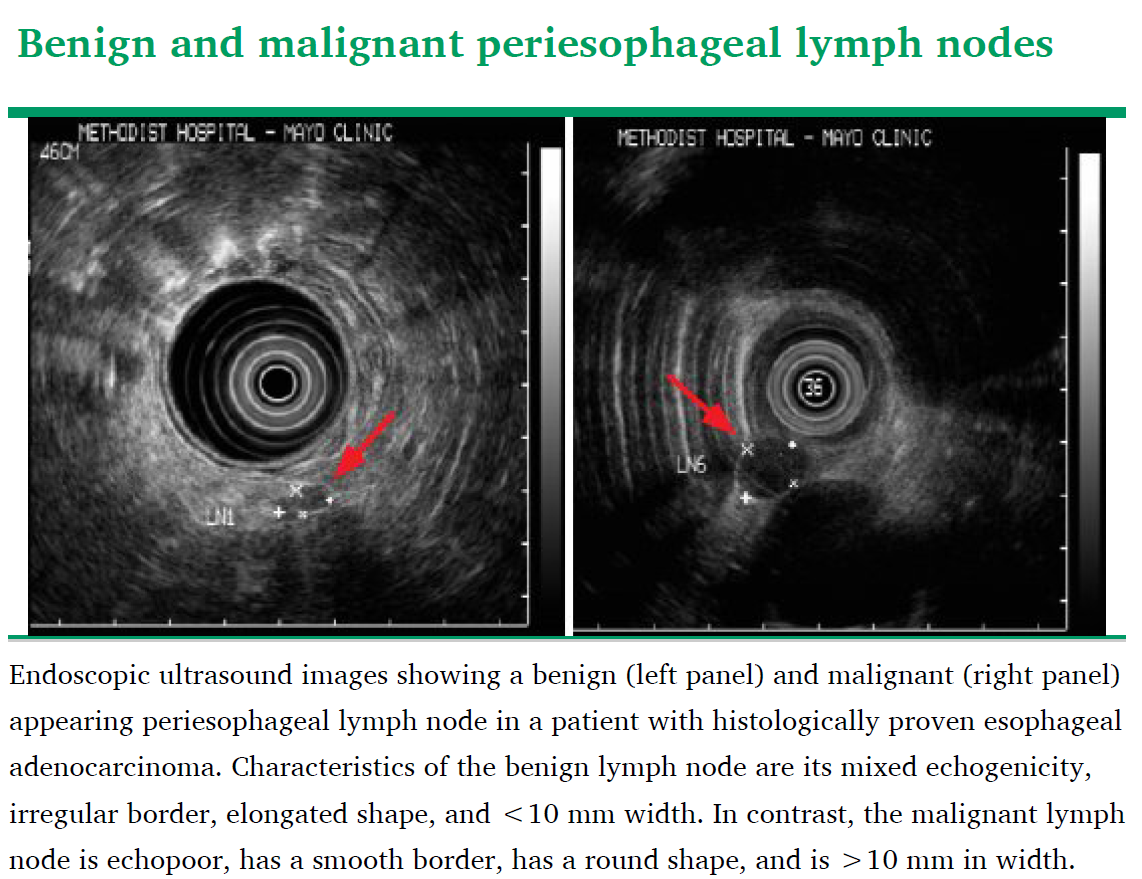 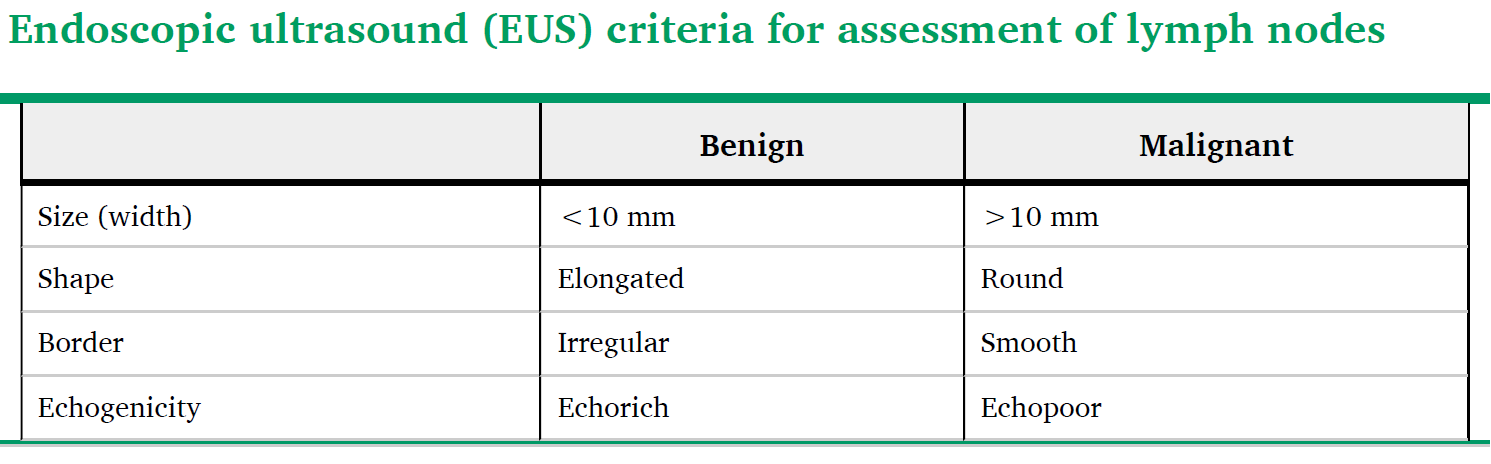 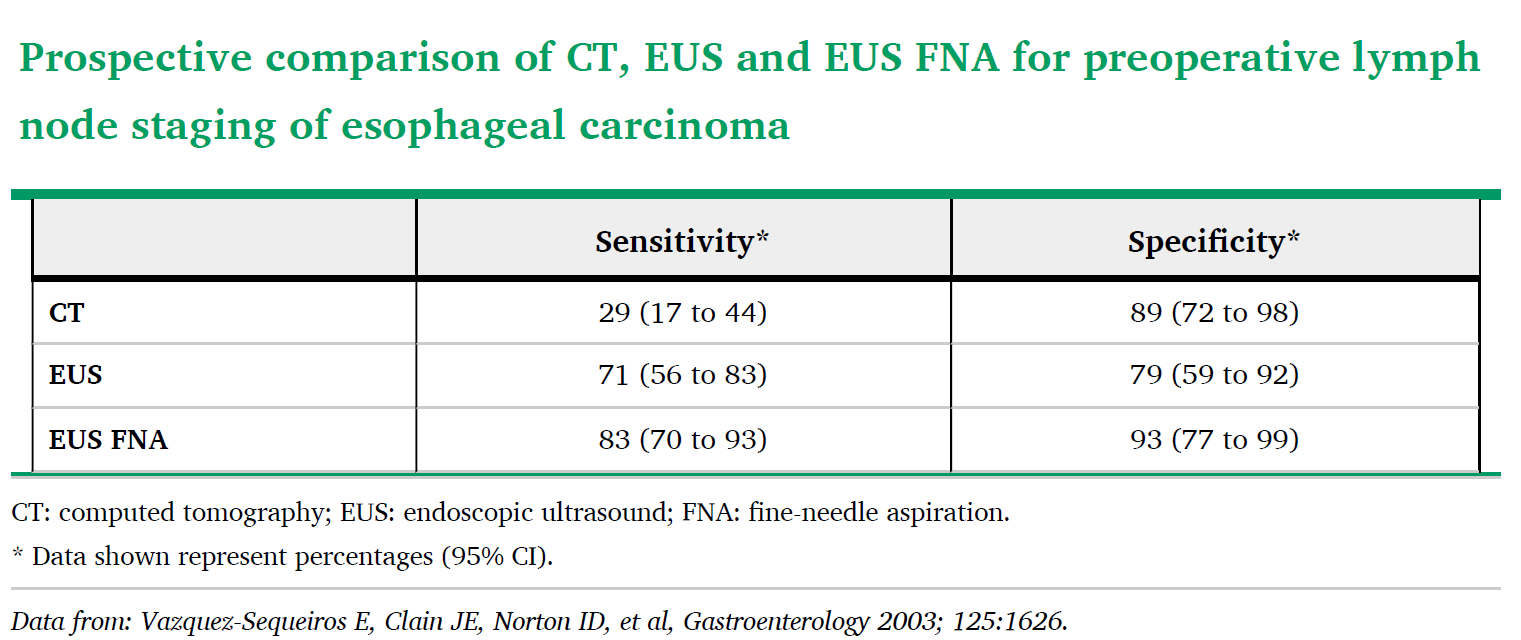 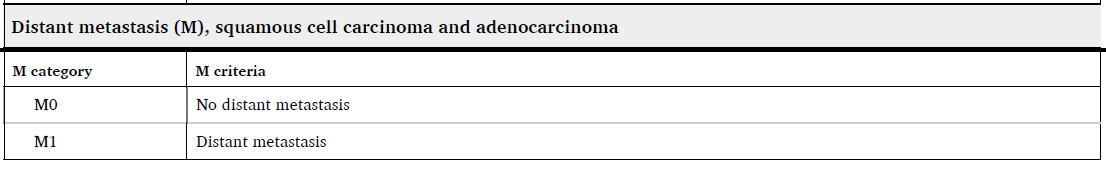 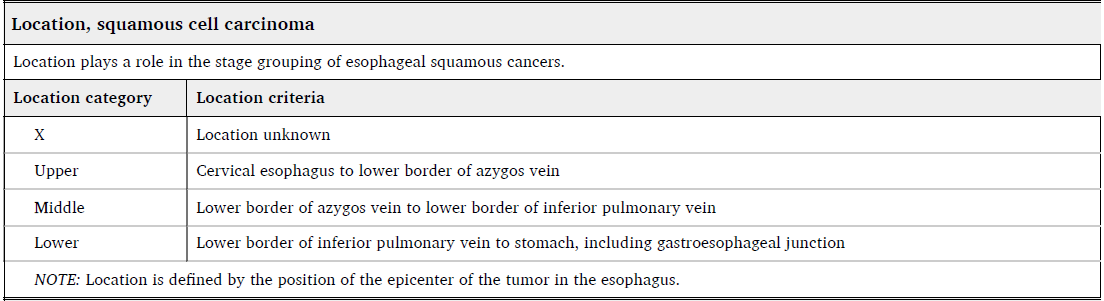 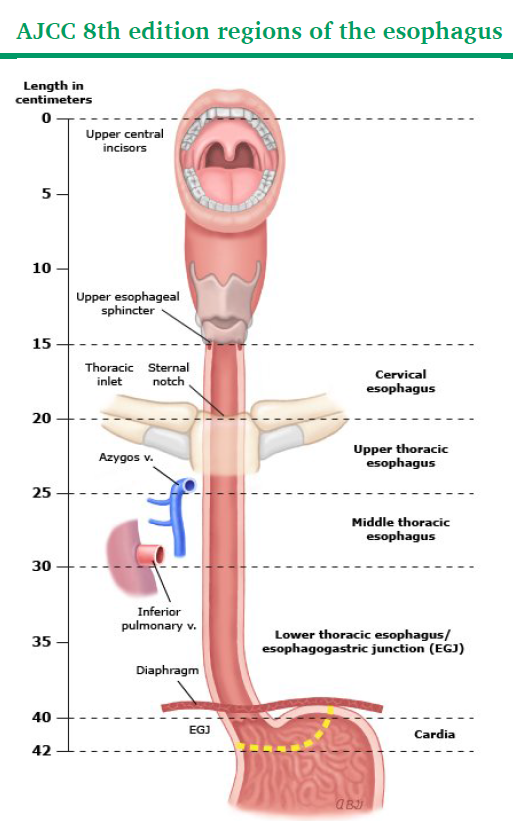 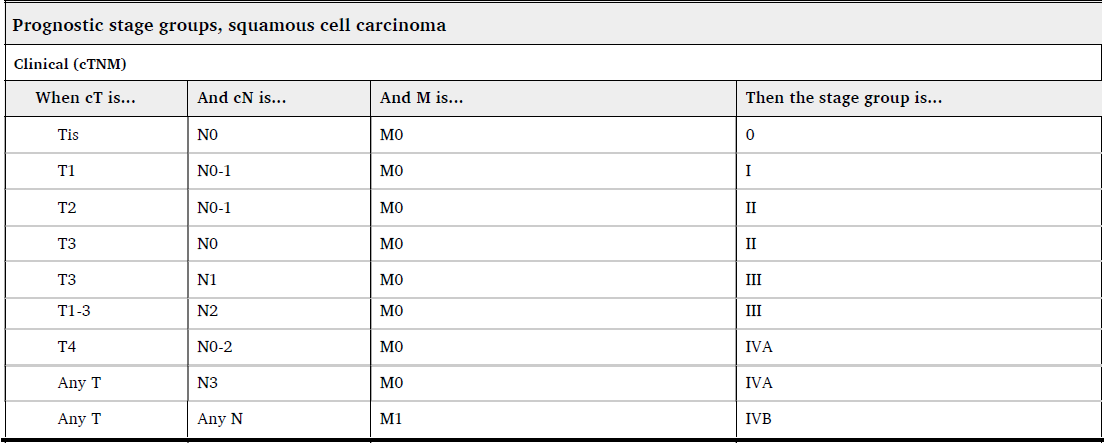 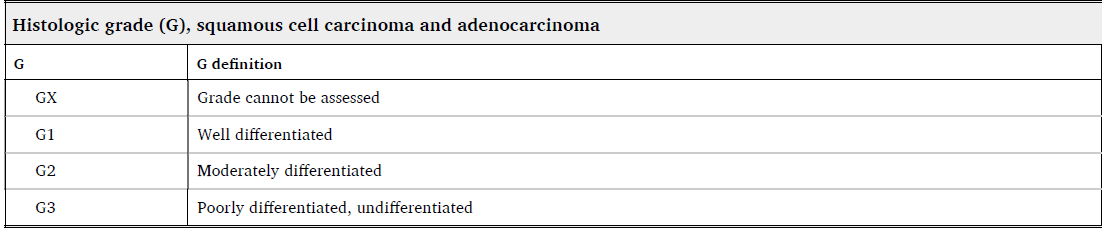 Treatment of Esophageal cancer
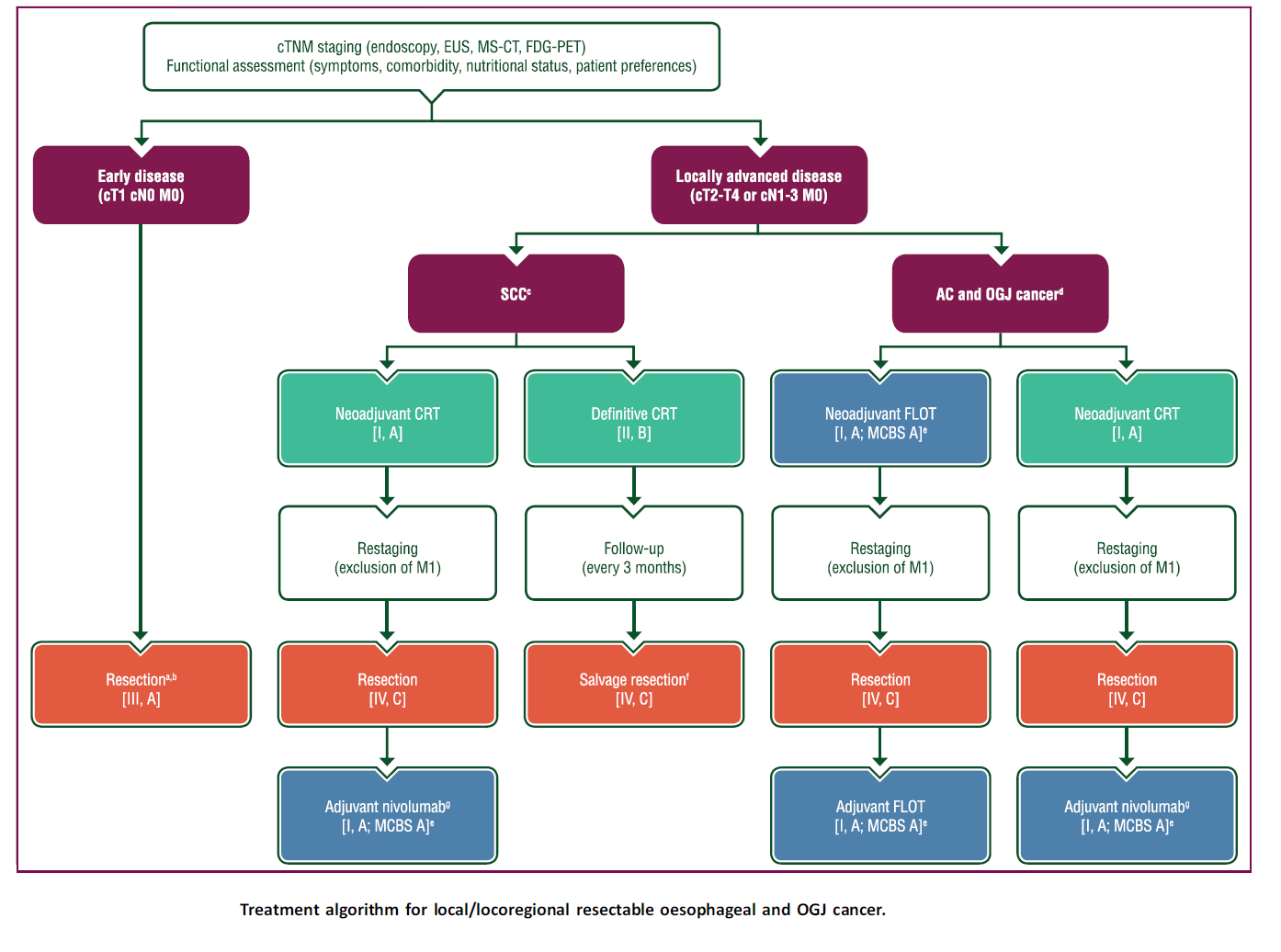 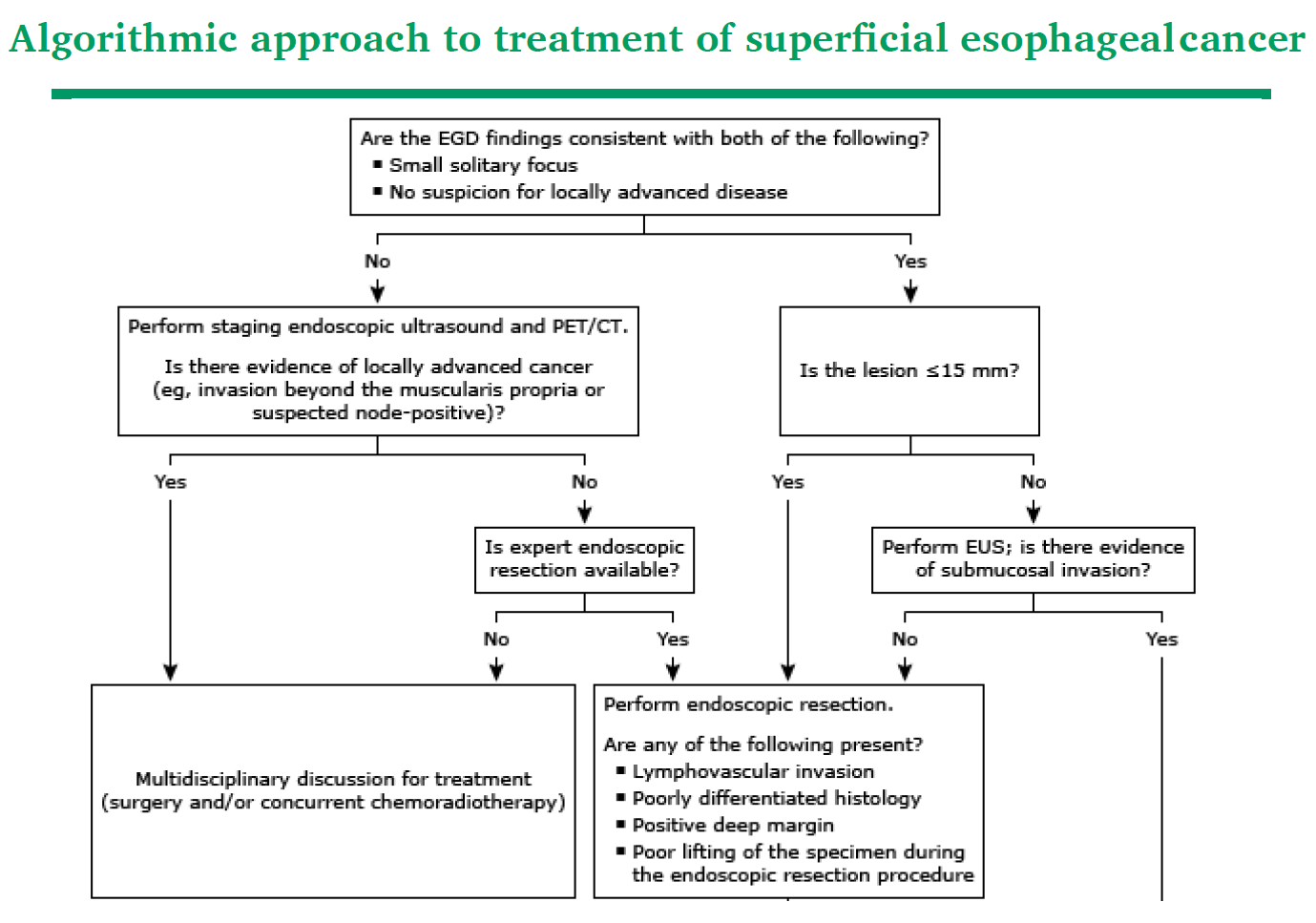 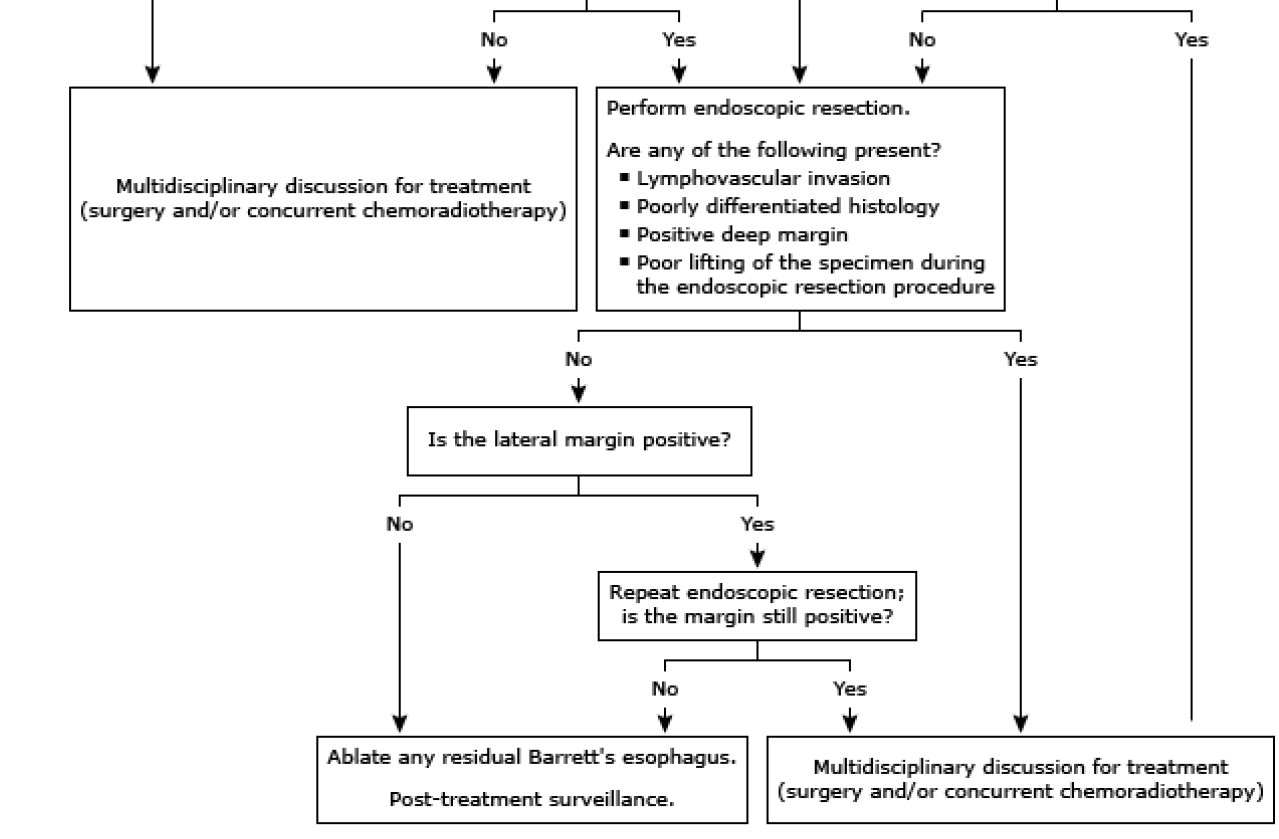 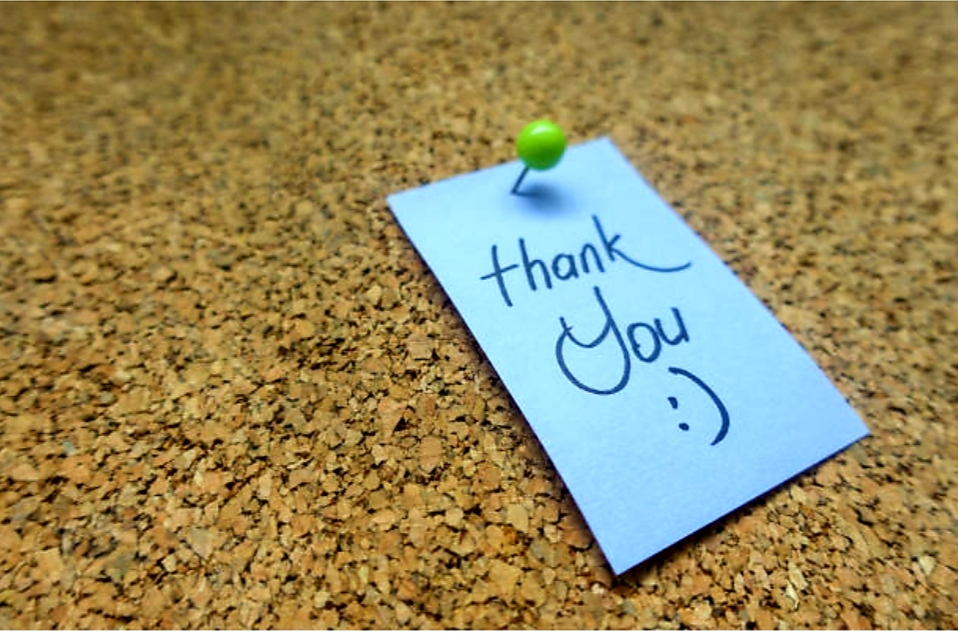